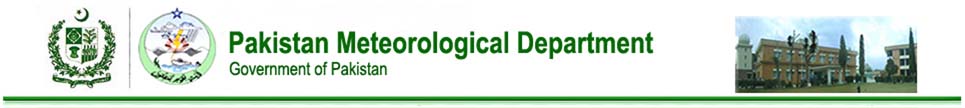 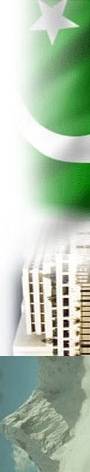 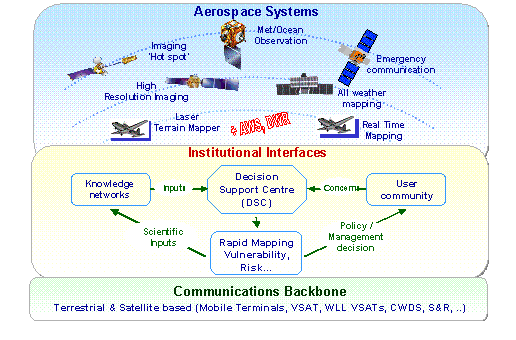 CAP Implementation;
In
Developing World Perspective


Azmat Hayat Khan
Director PMD

director@pmd.gov.pk
1
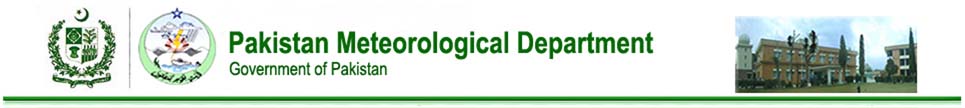 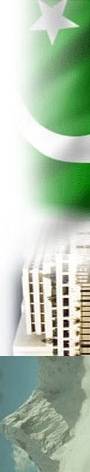 Implementation of Effective CAP alerting requires a road map
What available with targeted communities
	Since CAP is a protocol for exchanging messages 	between alerting technologies 
	Mobile / Cell broadcast /Radio /TV  presentation
How CAP alerting be integrated with their system
	What freeware / applets may be promoted to 	achieve CAP implementation.
How CAP may digest ALERTING NEEDS
	Message Content
2
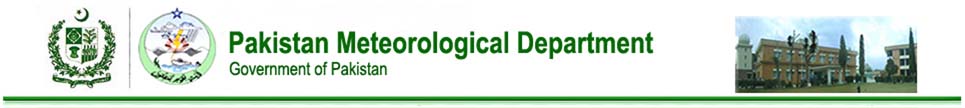 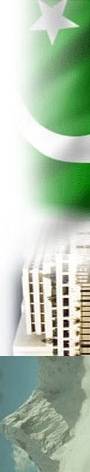 Implementation of Effective CAP alerting requires a road map

PC based templates for CAP compliant customized message 
Appropriate and Convincing Effective Alert /Warning   Messages
Issuing authority be able to customize ALERT
3
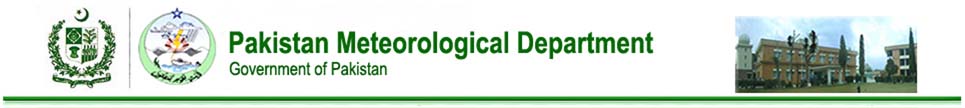 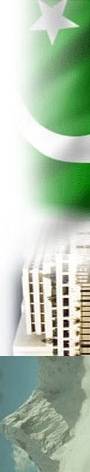 Implementation of Effective CAP alerting requires a road map
Cyclone WARNING 
in effect
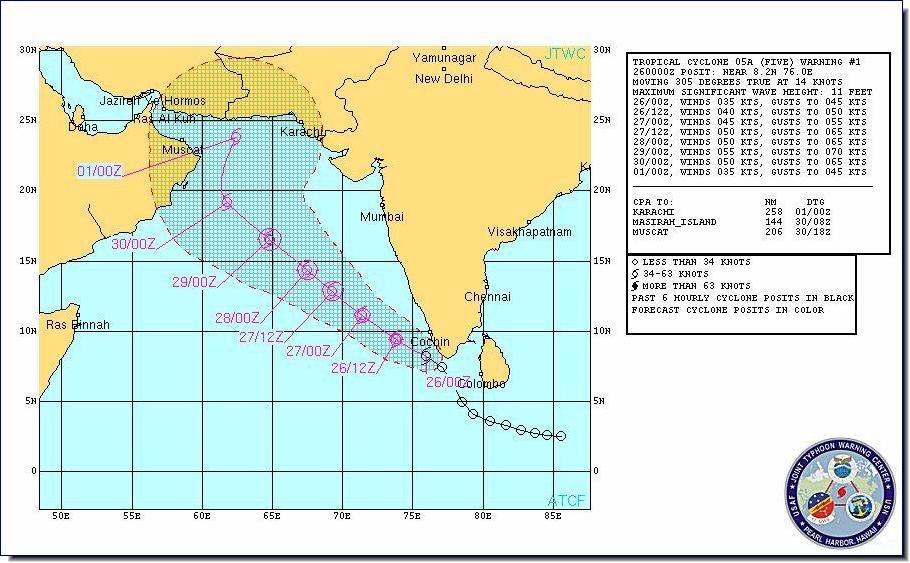 PASNI
Cyclone warning for PASNI
06 meters
WARNING: Cyclone will hit PASNI
WARNING: Cyclone will hit PASNI at 07:11 am. Mover to safer place
From 210 degrees  SW
4
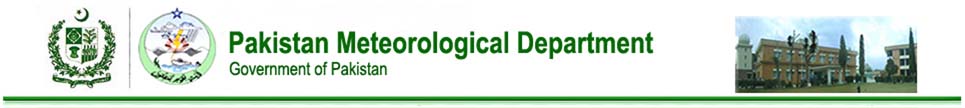 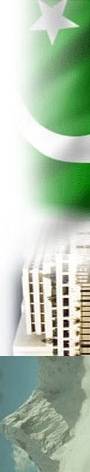 Recommendation
FOCUS more around the
 Message Content 
and 
Public Alerting Tools
to achieve the goal of “Resilient Society“
5
UNDERSTAND the Risks of Climate Change
COMMUNICATE the Risks of Climate Change
THANKS
dirndmc@gmail.com